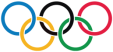 Олимпийские игры
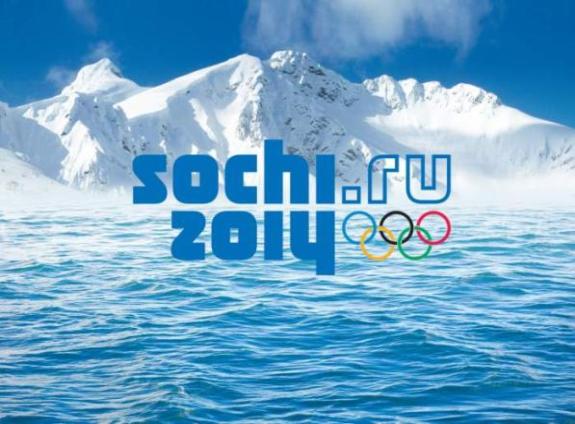 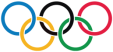 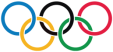 Олимпийские игры -
крупнейшие международные комплексные спортивные соревнования современности, которые проводятся каждые четыре года
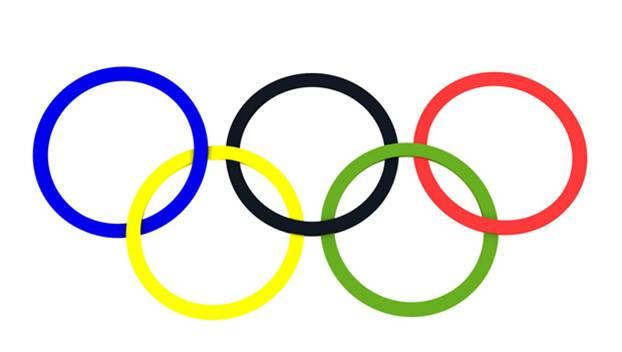 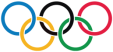 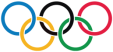 Проводить Олимпийские игры – это очень древняя традиция, но Зимние Олимпийские Игры появились в XX веке, впервые они состоялись в 1924 году.
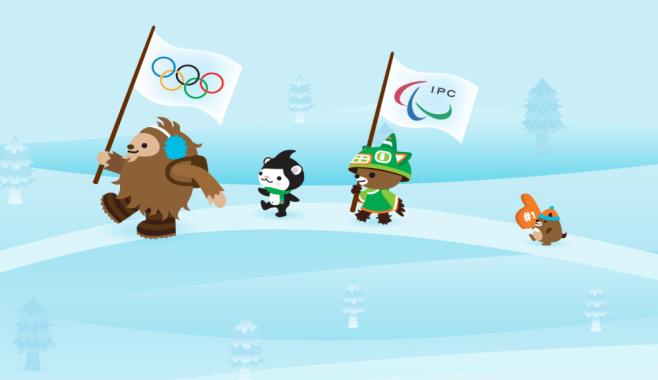 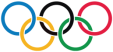 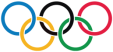 Первые Олимпийские игры в Древней Греции состоялись в 776 году до н. э.
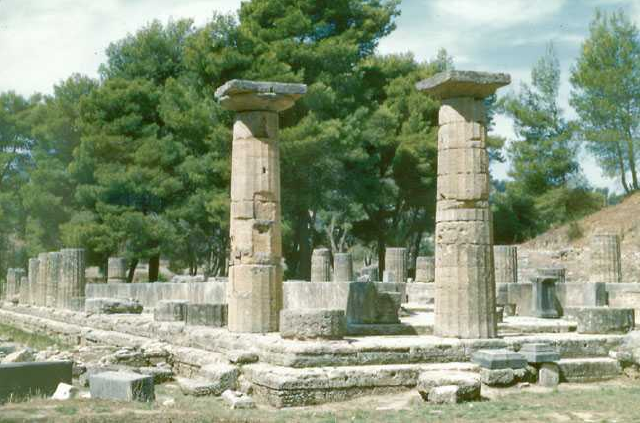 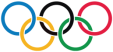 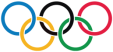 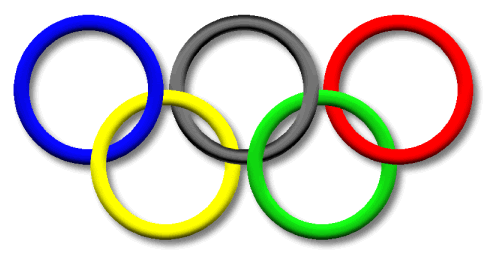 Пять колец, пять кругов –
Знак пяти материков.
Знак, который означает
То, что спорт, как общий друг,
Все народы приглашает,
В свой всемирный, мирный круг.
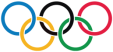 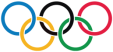 Цвет травы, зеленый 			цвет –
						Из Австралии привет.
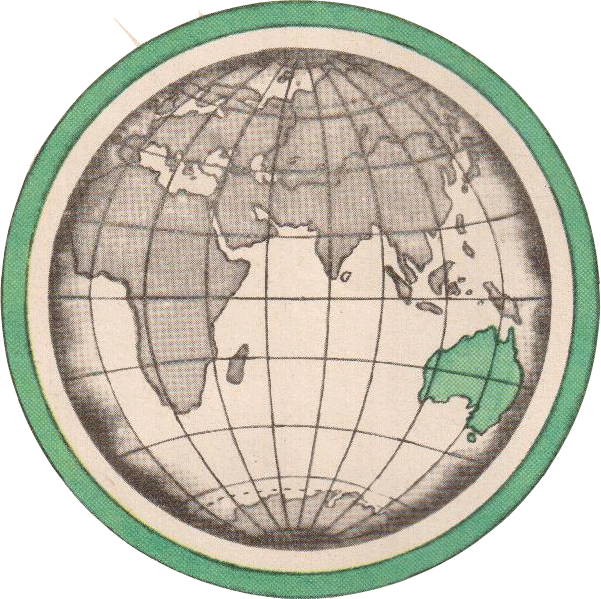 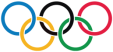 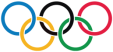 На востоке рано-рано
		   				Солнце окна золотит.
						Потому-то желтый цвет –
					Это Азии привет!
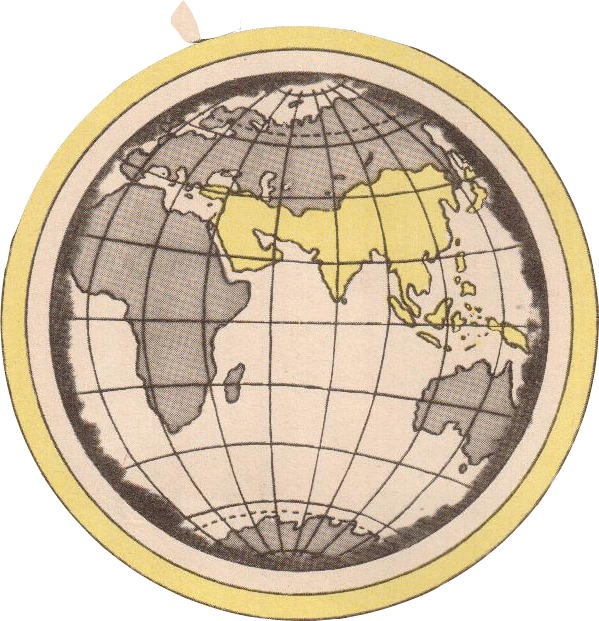 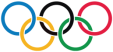 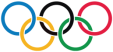 Знают все, что черный 			цвет –
					 Знойной Африки 
				привет.
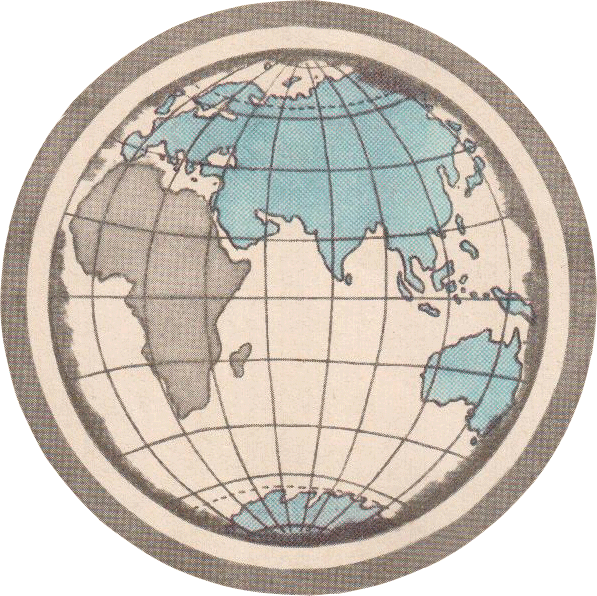 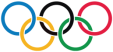 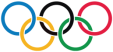 И Америке негоже
						      Быть без собственных 				примет,
						     Красный цвет – вам 					        шлет привет.
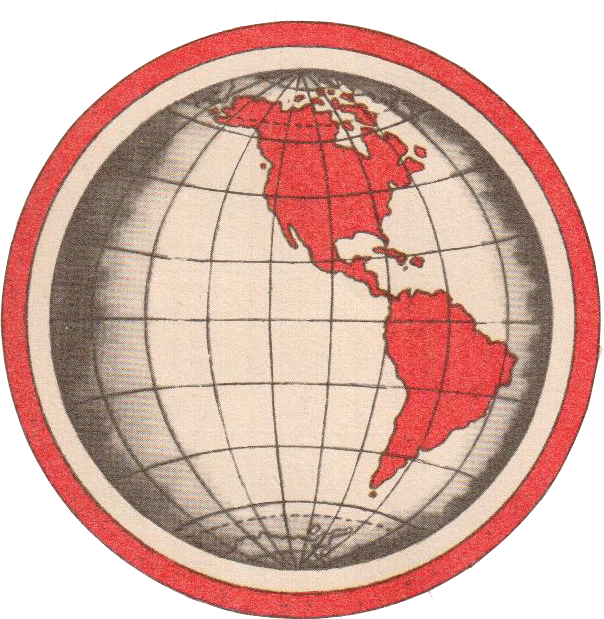 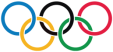 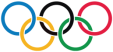 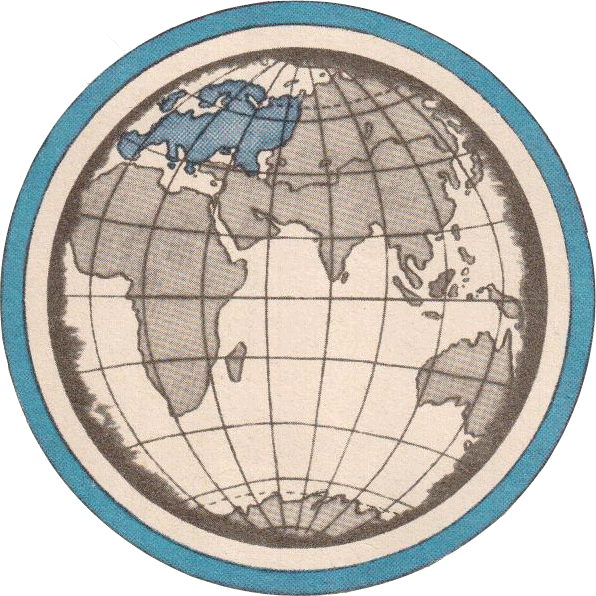 Из Европы дружбы тропы
					      К нам спешат – препятствий 	нет!
					А какой же цвет Европы?
				Голубой Европы цвет.
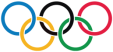 Олимпийский огонь
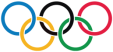 На время Олимпиады зажигают олимпийский огонь – символ дружбы и честной спортивной борьбы
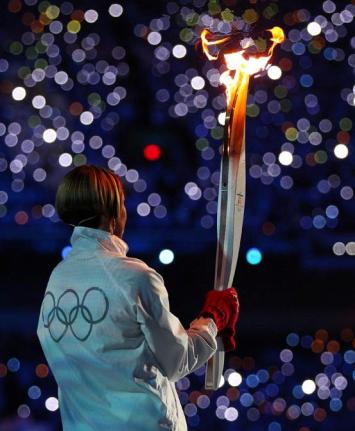 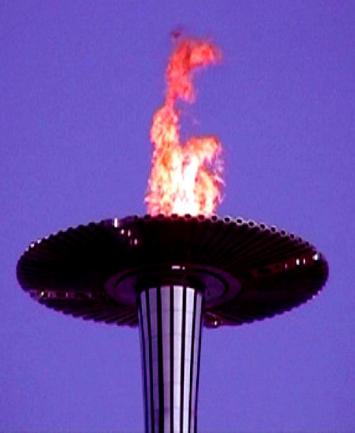 Олимпийский флаг и гимн
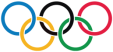 Олимпийский флаг – пять переплетённых колец на белом фоне. Белое полотно флага означает дружбу всех, без исключения, людей Земли. Олимпийские игры объединяют людей с разным цветом кожи. При открытии Олимпийских игр флаг поднимают под звуки олимпийского гимна (при закрытии игр флаг опускают и передают городу, который станет хозяином будущих Олимпийских игр.
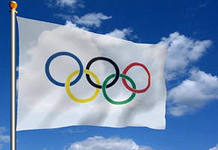 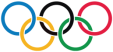 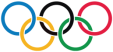 Талисманы Олимпийских    игр в Сочи 2014 года
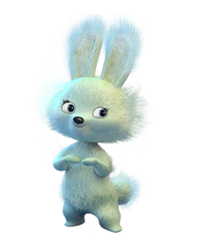 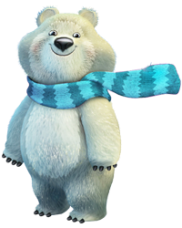 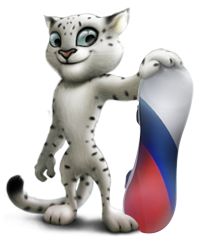 Белый мишка
Зайка
Леопард
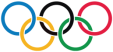 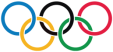 Спортивные загадки
Зимние виды спорта
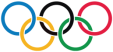 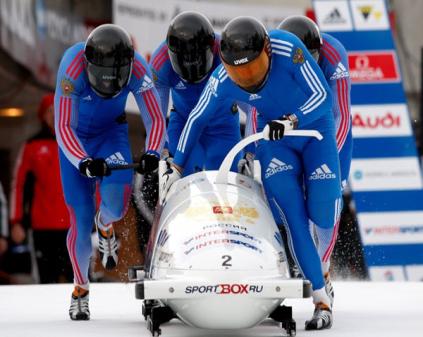 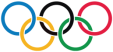 Вопрос нелёгкий у меня,
Как это называют,
Когда спортсмены на санях
По жёлобу съезжают?
Бобслей
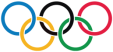 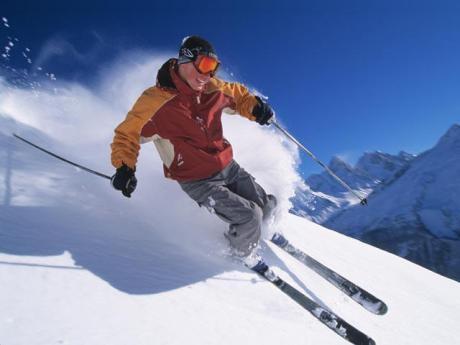 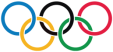 Риска, скорости любитель,
Снежных склонов покоритель,
Мчится он, как метеор,
С высоченных самых гор!
Горные лыжи
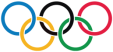 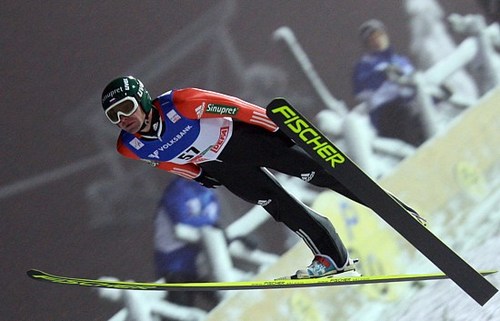 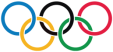 Он крылья на ноги надел,
Скатился с горки и взлетел!
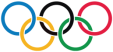 Прыгун с трамплина
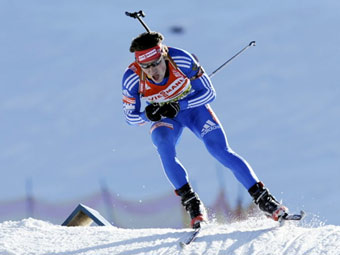 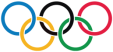 Две полоски на снегу
Оставляют на бегу.
Я лечу от них стрелой,
А они опять за мной.
Лыжи
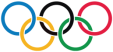 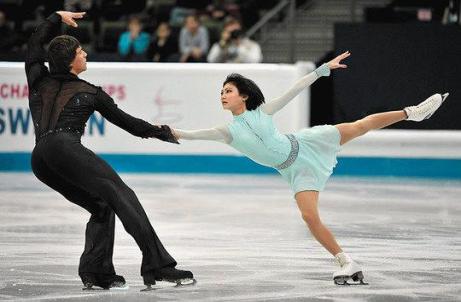 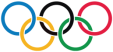 И мальчишки, и девчонки
Очень любят нас зимой,
Режут лёд узором тонким,
Не хотят идти домой.
Мы изящны и легки,
Мы – фигурные …(Коньки)
Фигурное катание
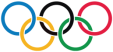 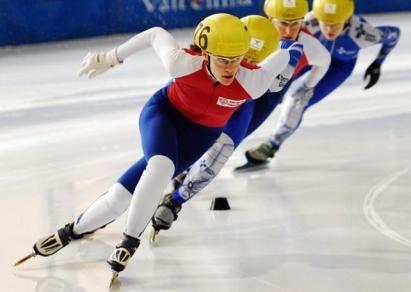 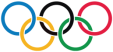 Конькобежцы на площадке
В шлемах, руки их в перчатках.
Дружно к финишу бегут,
Спорта вид какой же тут?
Шорт-трек
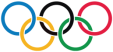 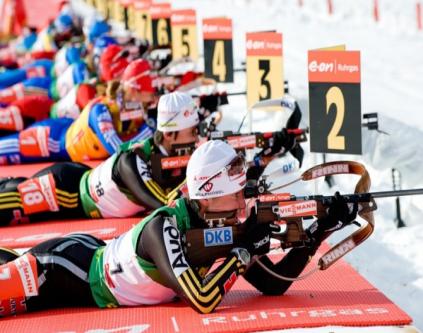 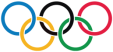 Очень трудно быть, не спорьте,
Самым метким в этом спорте.
Просто мчатся по лыжне
То под силу даже мне.
Сам попробуй бегать день,
А потом попасть в мишень,
Лёжа навзничь, из винтовки.
Тут нельзя без тренировки!
А мишень тебе не слон
Спорт зовётся…     (Биатлон)
Биатлон
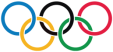 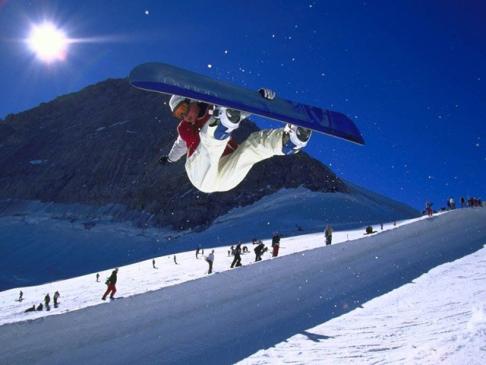 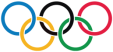 Он на вид – одна доска,
Но зато названьем горд,
Он зовется…
Сноуборд
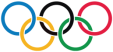 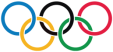 Спорт на свете есть такой,
Популярен он зимой.
На полозьях ты бежишь,
За соперником спешишь.
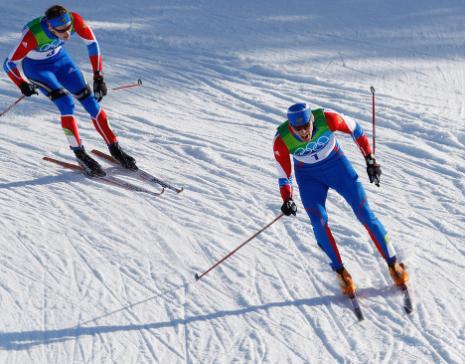 Лыжные гонки
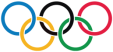 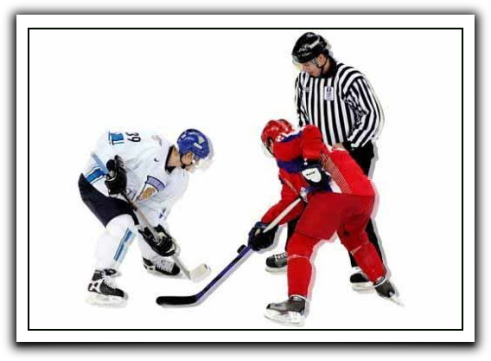 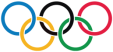 Во дворе с утра игра,
Разыгралась детвора.
Крики: «шайбу!», «мимо!», «бей!»
Значит там игра — ….
Хоккей
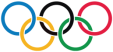 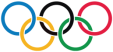 Олимпийские награды
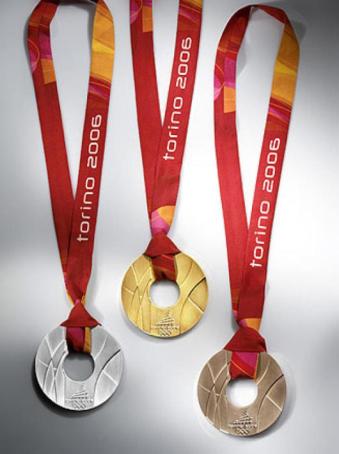 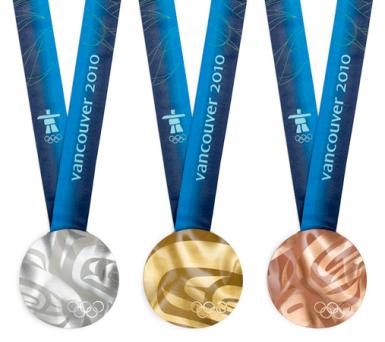 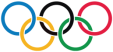 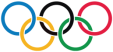 Пьедестал
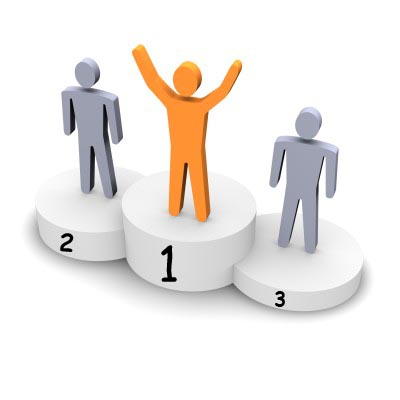 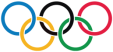 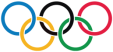 Мы будем все вместе болеть за российских спортсменов и надеемся, что  поможем  нашей команде победить
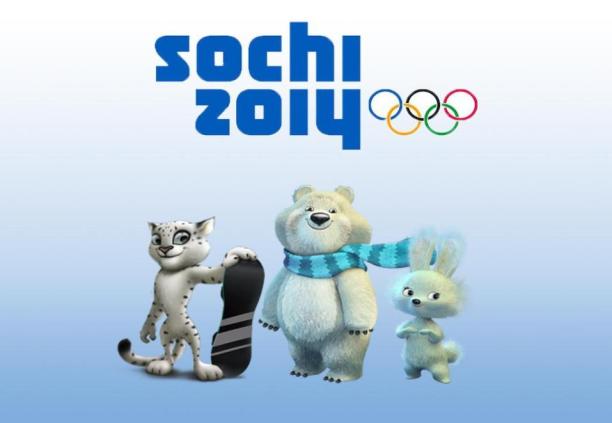 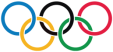